Normalisatie in de landbouw
Uniformiteit in de landbouw door:
M. Coppens
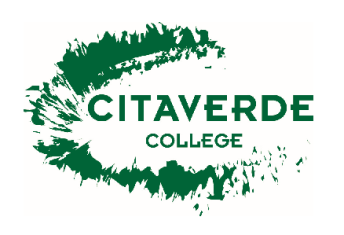 Normalisatie is= houden aan gelijke regels!
Waar komt in de landbouw mechanisatie voor?

Werktuigen met gelijke aankoppelpunten.
Werktuigen met dezelfde stekkers.
Werktuigen met gelijke hydrauliek koppelingen.
Iso-bus systemen voor aansturing landbouwmachines.
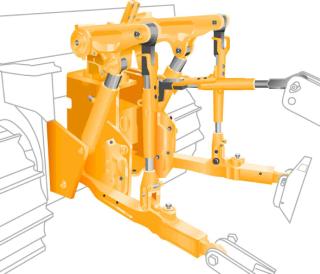 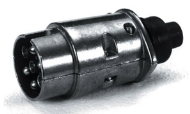 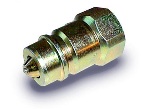 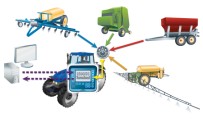 Normalisatie in de landbouw
Geldt ook voor zaaiafstanden van agrarische producten.
Bij zaaiafstanden gelden normgetallen.
11 cm + 12,5 cm.
(Zie PP markeurafstellingen)
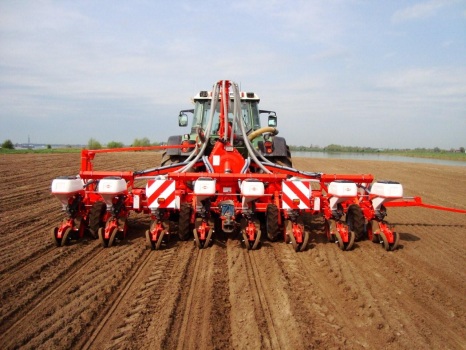 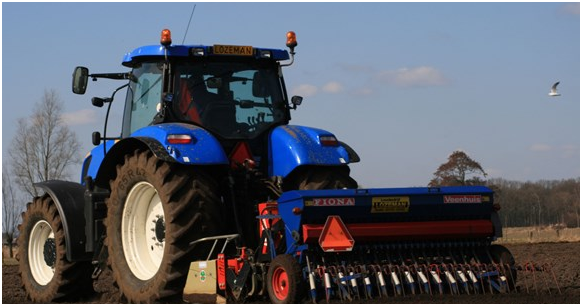 3 punt hefinrichting normalisatie
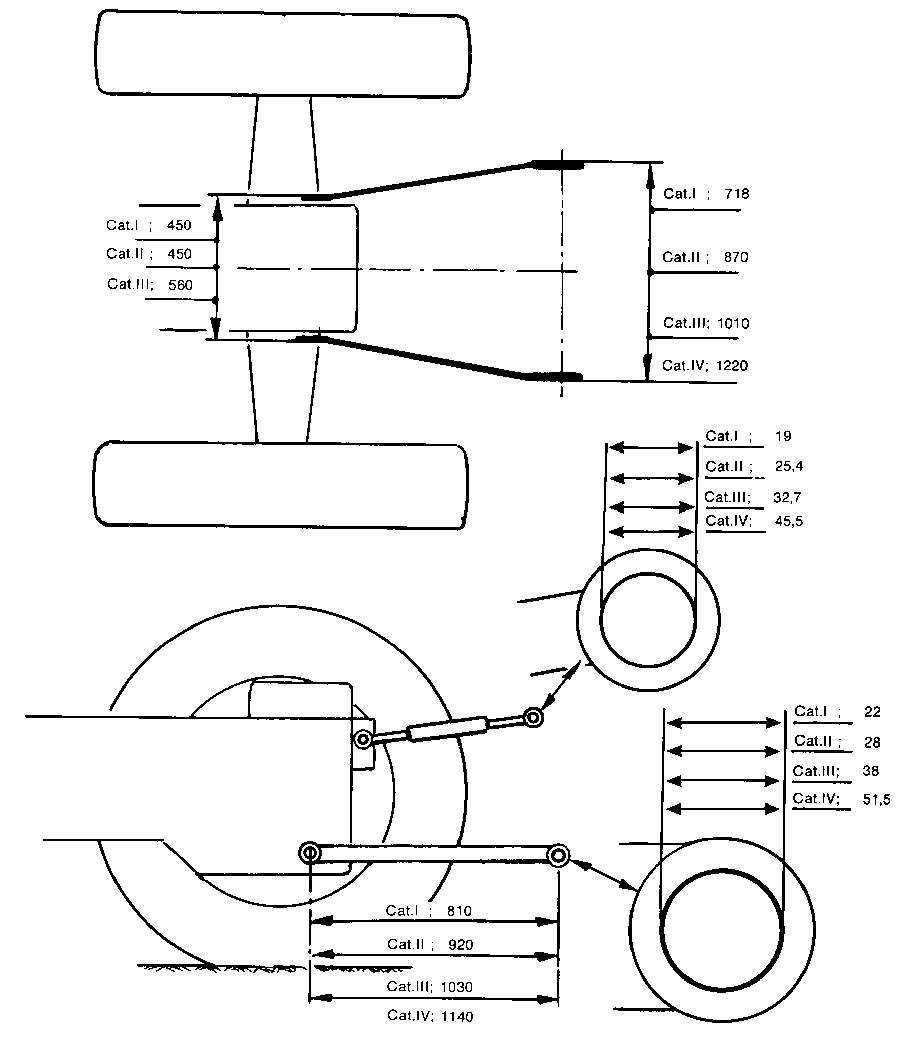 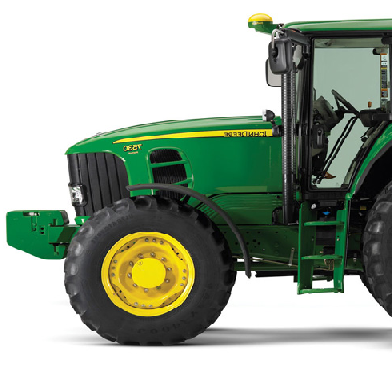 Maten en vermogen 3 punt hefinrichting!
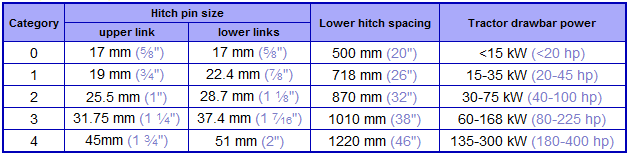 Opdracht maten en vermogen 3 punt hefinrichting!
Welke categorie hefkogels heeft de NH T6.140 nodig?
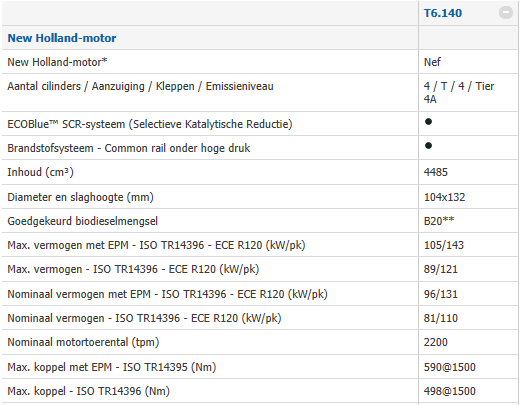 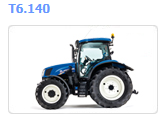 Veilig werktuigen aankoppelen
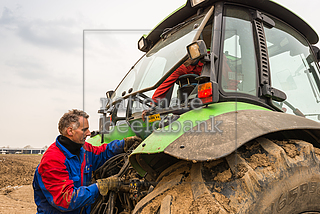 Denk aan PBM’s!
Denk aan je omgeving!
Breng jezelf niet in gevaar!!
Stabiele vlakke ondergrond!
Zorg dat je geen losse kleding draagt!
Pas op met gevaarlijke stoffen!
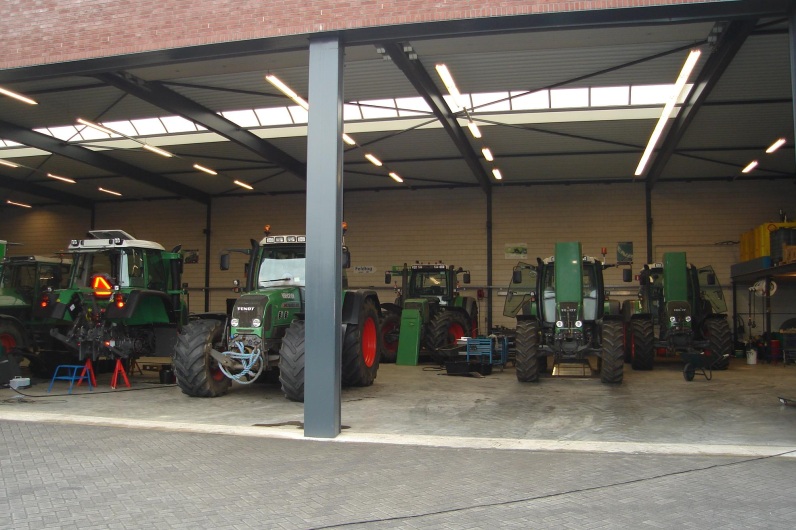 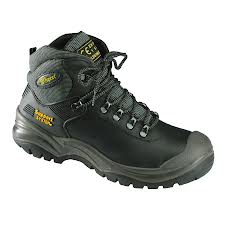 Juiste benamingen
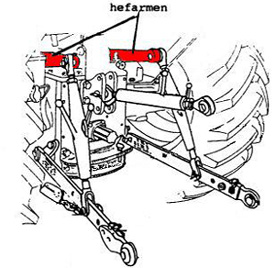 Juiste benamingen
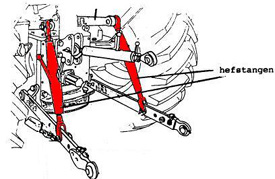 Juiste benamingen
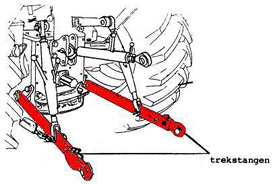 Juiste benamingen
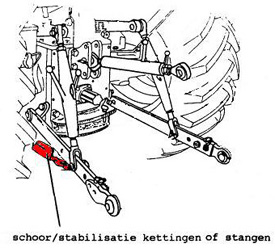 Juiste benamingen
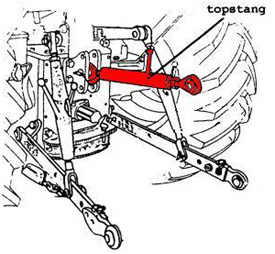 Opdracht juiste benamingen
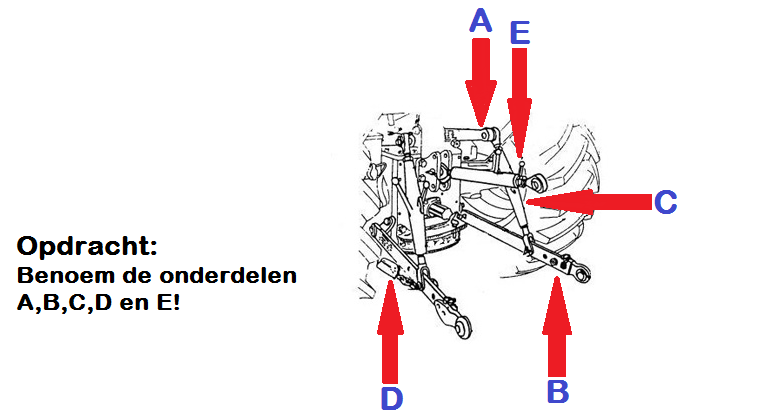 AHW aankoppelpunten
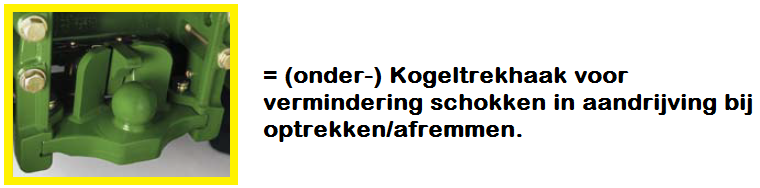 AHW aankoppelpunten
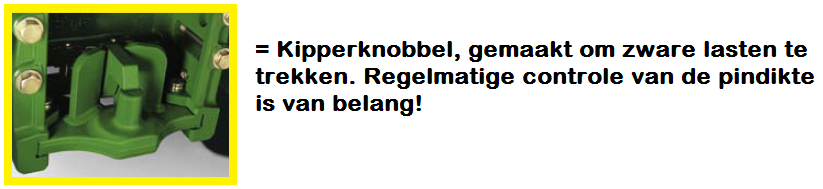 AHW aankoppelpunten
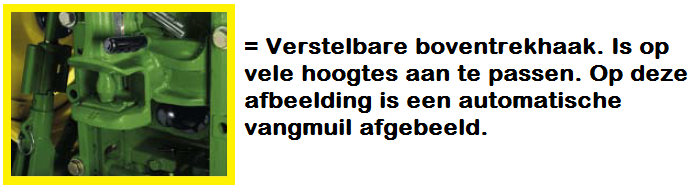 AHW aankoppelpunten
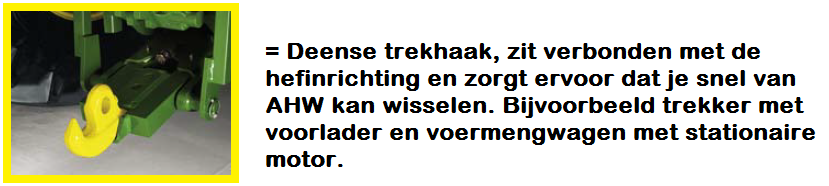 AHW aankoppelpunten
De naam zwaaihaak komt van de amerikaanse werktuigen die getrokken in de zwaaihaak hangen. Ze moeten in de breedte vrij kunnen bewegen, om bochten te maken.
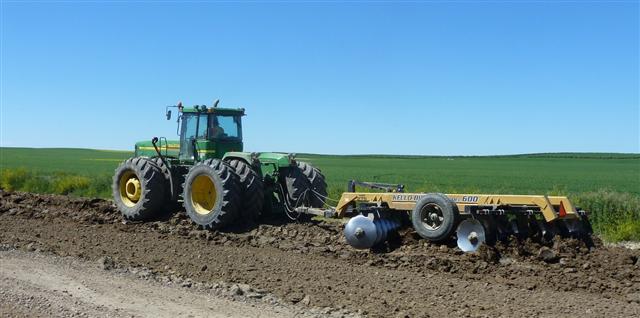 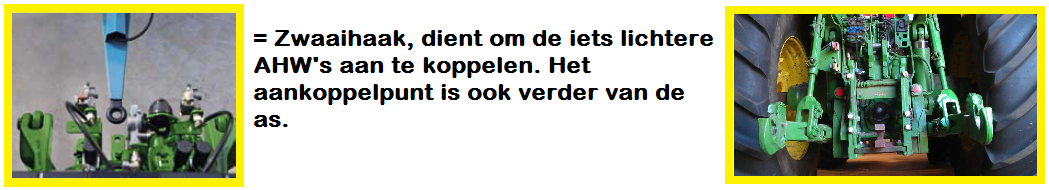 Aankoppelen 3 punt werktuig
Controleer of de hefstangen gelijk verbonden zijn met de trekstangen.
Zo ja, ga verder met de volgende stap.
Zo nee, Stel ze gelijk!
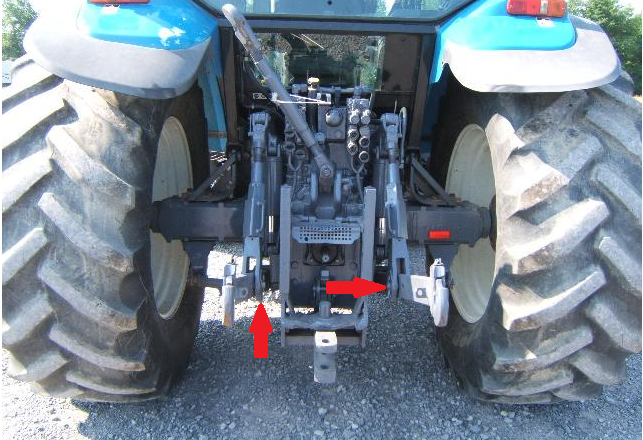 Aankoppelen 3 punt werktuig
Controleer of de hefstangen aan beide zijden precies even lang zijn.
Zo ja, ga verder met de volgende stap.
Zo nee, Stel ze gelijk!
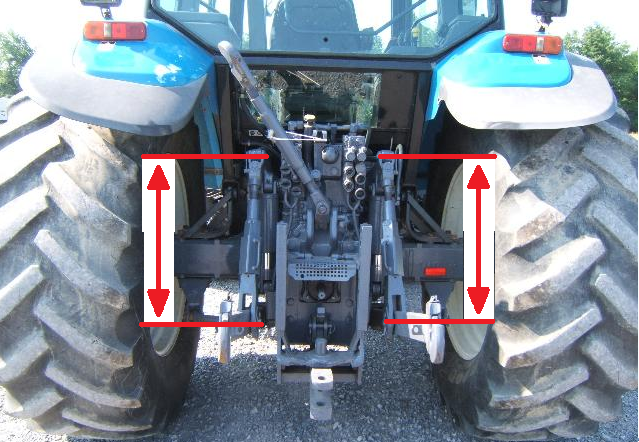 Aankoppelen 3 punt werktuig
Controleer of de maat A & B beide zijden precies gelijk zijn.
Zo ja, ga verder met de volgende stap.
Zo nee, Stel ze gelijk!
Controleer maat C met het werktuig.
Stel deze af in combinatie met maat A & B.
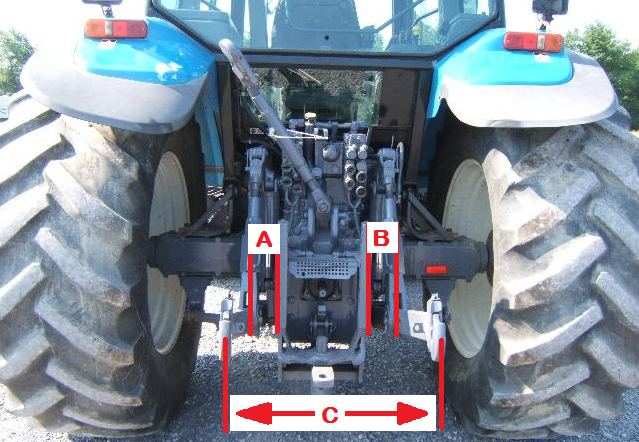 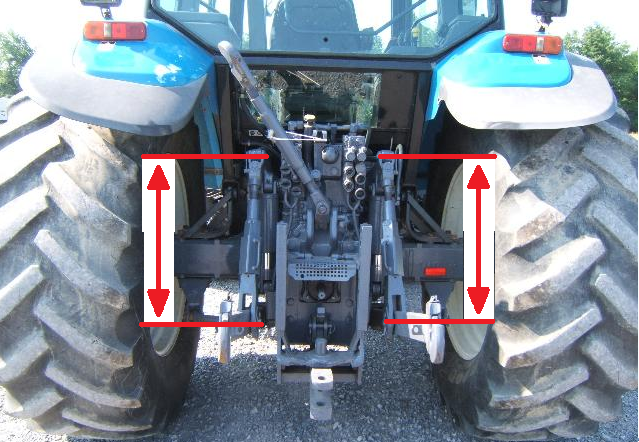 Aankoppelen 3 punt werktuig
Controleer of de maat A & B beide zijden precies gelijk zijn.
Zo ja, ga verder met de volgende stap.
Zo nee, Stel ze gelijk!
Controleer maat C met het werktuig.
Zorg ervoor dat je S aan beide zijden gelijk hebt en dat maat C niet meer verandert.
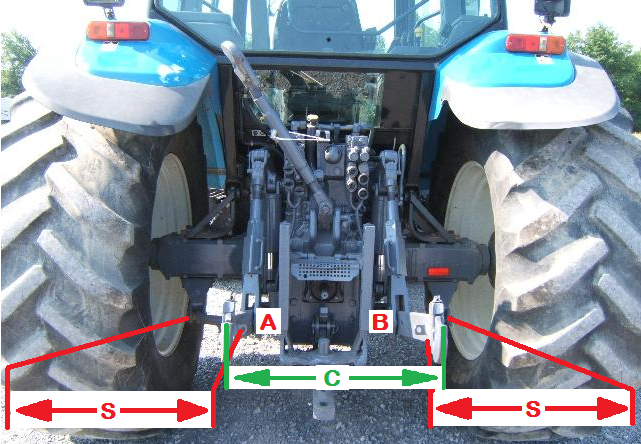 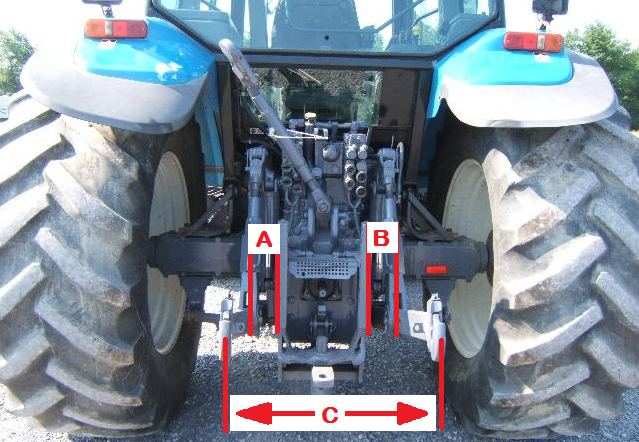 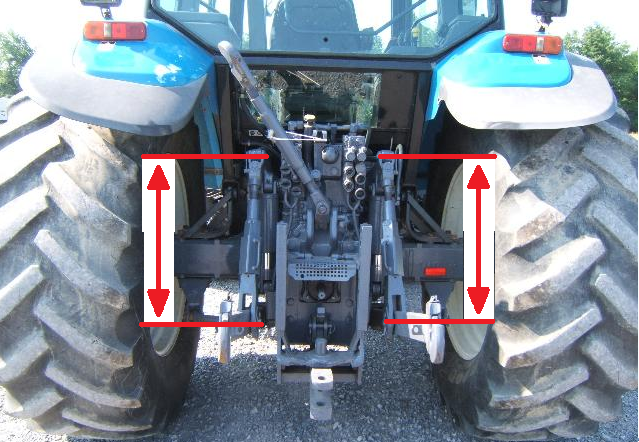 Aankoppelen 3 punt werktuig
Kies afhankelijk van het werktuig  de juiste hoogte van de topstang aanspanning.
Hoe hoger, hoe rechter het werktuig uitgeheven wordt.
Hoe lager, hoe meer dat het werktuig naar de cabine kantelt.
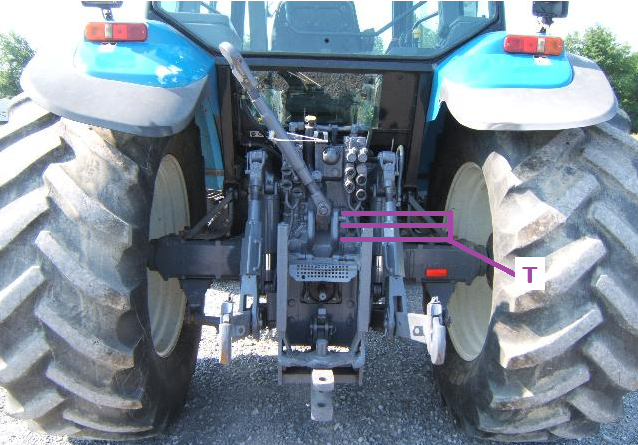 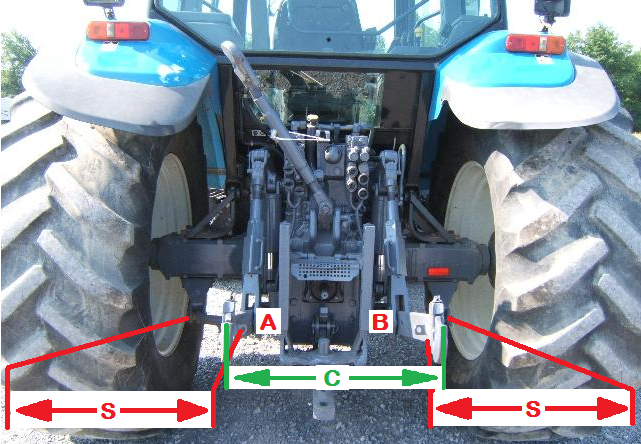 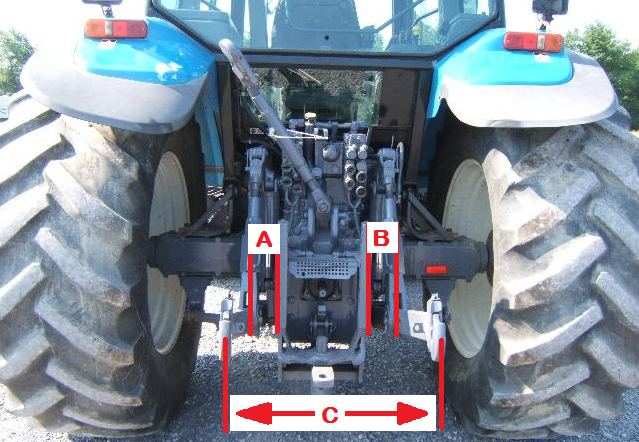 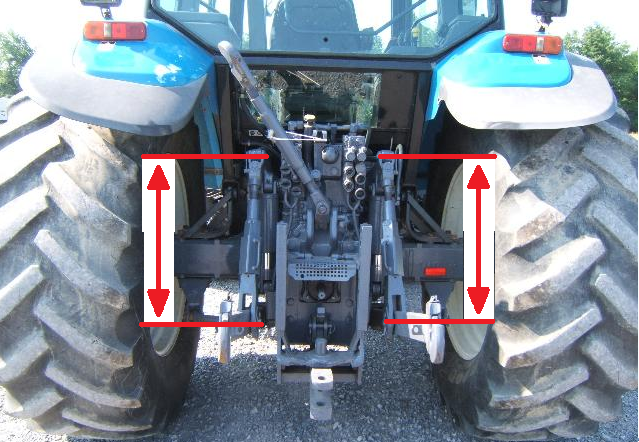 Aankoppelen 3 punt werktuig
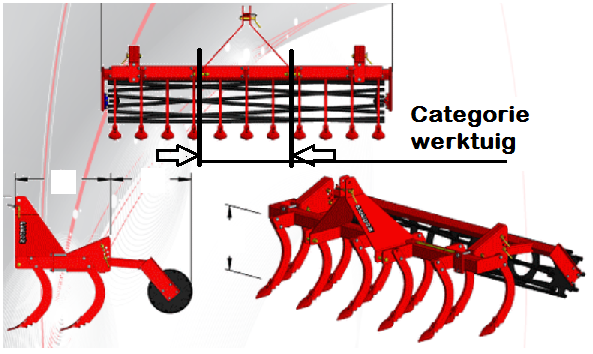 De breedte tussen de trekstangen is afhankelijk van het formaat werktuig.
En dus welke categorie!
Aankoppelen 3 punt werktuig
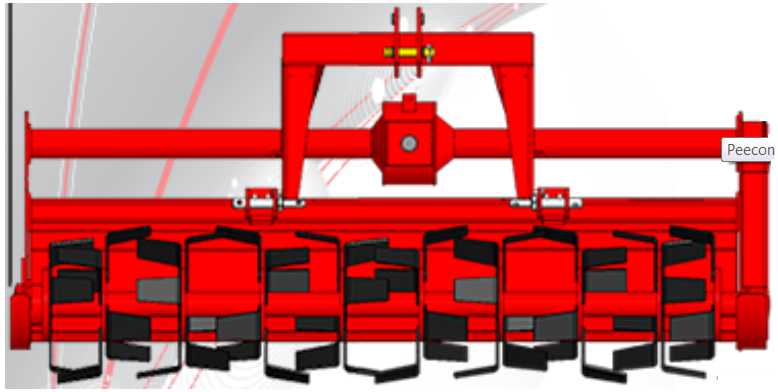 Concreet.
1 hefinrichting goed stellen.
2 Kijken welk werktuig.
3 Ga na welk gevaar.
4 Eerst trekstangen
5 Cardan tussen-as monteren (alleen als het werktuig niet kan omkantelen)!!
6 Topstang monteren.
7 Hydrauliek slangen monteren.
8 Elektro aansluiten.
9 Controleren op  gevaarlijke delen.
10 Controle op wegwaardigheid.
Aankoppelen 3 punt werktuig
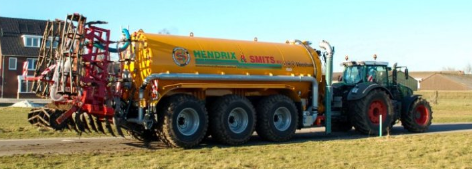 Einde……..
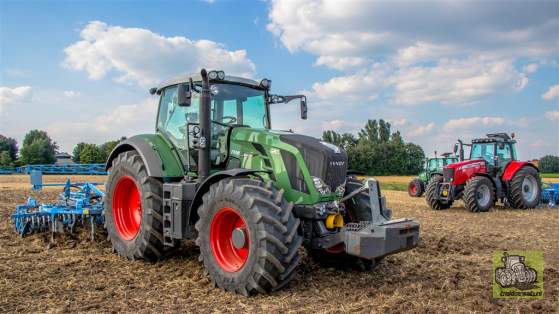